ShEx by exampleValidating RDF data tutorial
Eric Prud'hommeaux
World Wide Web Consortium
MIT, Cambridge, MA, USA
https://www.w3.org/People/Eric/
Jose Emilio Labra Gayo
WESO Research group
University of Oviedo, Spain
http://labra.weso.es
Iovka Boneva
LINKS, INRIA & CNRS
University of Lille, France
http://www.lifl.fr/~boneva/
Dimitris Kontokostas
GeoPhy
http://kontokostas.com/
More info
Chapter 4 of Validating RDF Data book
Online HTML version
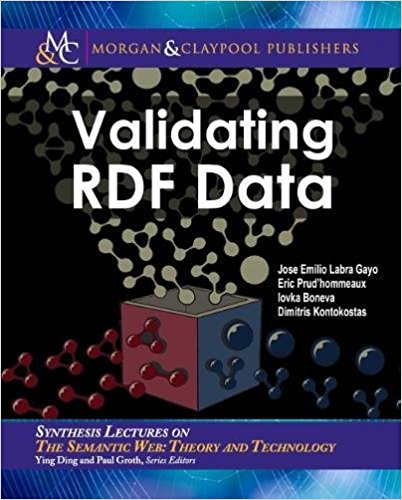 ShEx
ShEx (Shape Expressions Language)
Goal: RDF validation & description
Design objectives: High level, concise, human-readable, machine processable language
Syntax inspired by SPARQL, Turtle
Semantics inspired by RelaxNG
Official info: http://shex.io
ShEx as a language
Language based approach 
ShEx = domain specific language for RDF validation
Specification: http://shex.io/shex-semantics/
Primer: http://shex.io/shex-primer
Different serializations: 
ShExC (Compact syntax)
JSON-LD (ShExJ)
RDF obtained from JSON-LD (ShExR)
Short history of ShEx
2013 - RDF Validation Workshop
Conclusions: "SPARQL queries cannot easily be inspected and understood…"
Need of a higher level, concise language
Agreement on the term "Shape"
2014 First proposal of Shape Expressions (ShEx 1.0)
2014 - Data Shapes Working Group chartered
Mutual influence between SHACL & ShEx
2017 - ShEx Community Group - ShEx 2.0
2018 - ShEx 2.1
ShEx implementations and demos
Implementations:
shex.js: Javascript
shex-s: Scala (Jena/RDF4j)
PyShEx: Python
shex-java: Java
Ruby-ShEx: Ruby
ShEx-ex: Elixir
Online demos & playgrounds
ShEx-simple
RDFShape
ShEx-Java
ShExValidata
Wikishape
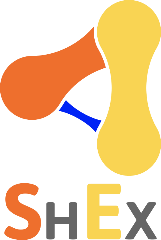 Simple example
Prefix declarations 
as in Turtle/SPARQL
prefix schema: <http://schema.org/> 
prefix xsd:    <http://www.w3.org/2001/XMLSchema#>

<User> IRI {
 schema:name  xsd:string   ;
 schema:knows @<User>    *
}
Nodes conforming to <User> shape must:
Be IRIs
Have exactly one schema:name with a value of type xsd:string 
Have zero or more schema:knows whose values conform to <User>
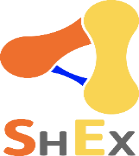 RDF Validation using ShEx
Data
:alice schema:name  "Alice" ;
       schema:knows :alice  .

:bob   schema:knows :alice ;
       schema:name  "Robert".

:carol schema:name   "Carol", "Carole" .

:dave  schema:name   234 .

:emily foaf:name     "Emily" .

:frank schema:name "Frank" ;
       schema:email <mailto:frank@example.org> ;
       schema:knows :alice, :bob .

:grace schema:name "Grace" ;
       schema:knows :alice, _:1 .

_:1 schema:name  "Unknown" .
Schema
<User> IRI {
 schema:name  xsd:string   ;
 schema:knows @<User>    *
}
Shape map
:alice@<User>,
:bob  @<User>,
:carol@<User>,
:dave @<User>,
:emily@<User>,
:frank@<User>,
:grace@<User>







Try it (RDFShape): https://goo.gl/97bYdv 
Try it (ShExDemo):https://goo.gl/Y8hBsW
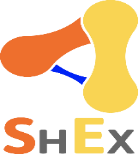 Validation process
Input:    RDF data, ShEx schema, Shape map
Output: Result shape map
ShEx Schema
:User {
 schema:name  xsd:string ;
 schema:knows @:User *
}
Result shape map
ShEx
Validator
Shape map
:alice@:User,
:bob@:User,
:carol@!:User
:alice@:User, :bob@:User, :carol@:User
RDF data
:alice schema:name  "Alice" ;
       schema:knows :alice  .

:bob   schema:knows :alice ;
       schema:name  "Robert".

:carol schema:name   "Carol", "Carole" .
Example with more ShEx features
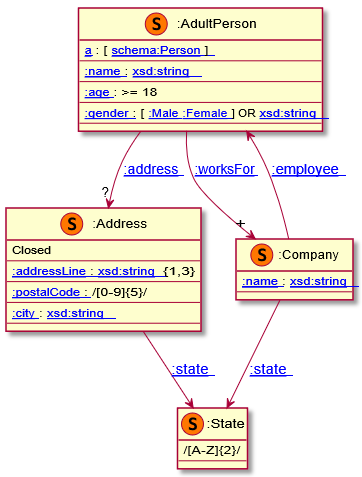 :AdultPerson EXTRA rdf:type {
 rdf:type   [ schema:Person ]             ;   
 :name      xsd:string                    ;
 :age       MinInclusive 18               ;
 :gender    [:Male :Female] OR xsd:string ;
 :address   @:Address ?                   ;
 :worksFor  @:Company +                   ;    
}
:Address CLOSED {
 :addressLine xsd:string {1,3}            ;
 :postalCode  /[0-9]{5}/                  ;
 :state       @:State                     ;
 :city        xsd:string 
}
:Company {
 :name     xsd:string                     ; 
 :state    @:State                        ; 
 :employee @:AdultPerson *                ; }
:State   /[A-Z]{2}/
:alice rdf:type :Student, schema:Person ;
 :name      "Alice" ;
 :age       20 ;
 :gender    :Male ;
 :address   [ 
  :addressLine  "Bancroft Way" ;
  :city         "Berkeley" ;
  :postalCode   "55123" ;
  :state        "CA"
 ] ;
 :worksFor  [
  :name       "Company" ;
  :state      "CA"     ;
  :employee   :alice  
] .
Try it: https://tinyurl.com/yd5hp9z4
ShExC - Compact syntax
BNF Grammar: http://shex.io/shex-semantics/#shexc
Shares terms with Turtle and SPARQL
Prefix declarations 
Comments starting by #
a keyword = rdf:type
Keywords aren't case sensitive (MinInclusive = MININCLUSIVE)
Shape Labels can be URIs or BlankNodes
ShEx-Json
JSON-LD serialization for Shape Expressions and validation results
prefix schema: <http://schema.org/> 
prefix xsd:    <http://www.w3.org/2001/XMLSchema#>
base   <http://example.com/>

<User> {
  schema:name  xsd:string ;
}
equivalent
{ "type" : "Schema",
  "@context" : "http://www.w3.org/ns/shex.jsonld",
  "shapes" :[{"type" : "Shape",
    "id" : "http://a.example/UserShape",
    "expression" : {
    "type" : "TripleConstraint",
    "predicate" : "http://schema.org/name",
    "valueExpr" : { "type" : "NodeConstraint",
      "datatype" : "http://www.w3.org/2001/XMLSchema#string"
     }
   }
  }]
}
Some definitions
Schema = set of Shape Expressions
Shape Expression = labeled pattern
<label> { 
  ...pattern... 
}
Shape
Expression
Shape 
Label
<UserShape> {
  schema:name  xsd:string 
}
Focus Node and Neighborhood
Focus Node                        = node that is being validated
Neighborhood of a node = set of incoming/outgoing triples
:alice      schema:name     "Alice";
            schema:follows  :bob;
            schema:worksFor :OurCompany .
 
:bob        foaf:name       "Robert" ;
            schema:worksFor :OurCompany .

:carol      schema:name     "Carol" ;
            schema:follows  :alice .
   
:dave       schema:name      "Dave" .
   
:OurCompany schema:founder :dave ;
            schema:employee :alice, :bob .
Neighbourhood of :alice =  { 
  (:alice,      schema:name,     "Alice")
  (:alice,      schema:follows,  :bob), 
  (:alice,      schema:worksFor, :OurCompany), 
  (:carol,      schema:follows,  :alice),
  (:OurCompany, schema:employee, :alice)
}
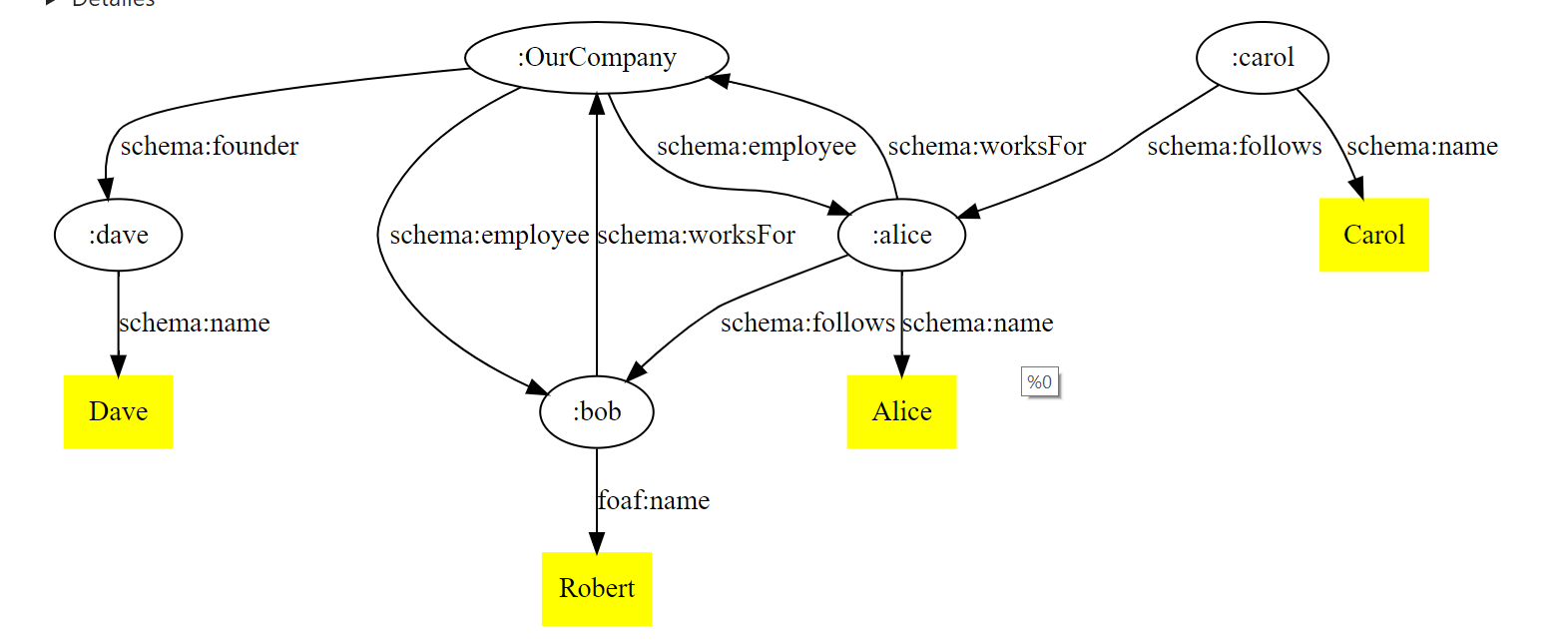 Shape maps
Shape maps declare which node/shape pairs are selected
They declare the queries that ShEx engines solve
Example: Does :alice conform to <User> ?
		:alice@<User>
Example: Do all subjects of schema:knows conform to <User> ?
		{FOCUS schema:knows _ }@<User>
3 types of shape maps:
Query shape maps: Input shape maps
Fixed shape maps: Simple pairs of node/shape
Result shape maps: Shape maps generated by the validation process
Shape map resolver
Converts query shape maps to fixed shape maps
Fixed shape map
Query shape map
:alice@:User,
:bob@:User,
:carol@:User,
:c1@:Company,
:c2@:Company,
ShapeMap
Resolver
{FOCUS schema:worksFor _ }@:User
{FOCUS rdf:type schema:Person}@:User,
{_ schema:worksFor FOCUS }@:Company
RDF Graph
:alice a :User .

:bob   schema:worksFor :c1, 
                       :c2 .

:carol a schema:Person ;
       schema:worksFor :c1 .
ShEx validator
Input: schema, rdf data and fixed shape map, Output: result shape map
ShEx Schema
:User {
 schema:name  xsd:string ;
 schema:knows @:User*
}
Result Shape map
Fixed shape map
ShEx
Validator
:alice@:User,
:bob@:User,
:carol@:User
:alice@:User,
:bob  @:User
RDF data
:alice schema:name  "Alice";
       schema:knows :carol .
 
:bob   schema:name  "Robert" .

:carol schema:name  "Carol" .
Validation process
2 stages: 1) ShapeMap resolver
                 2) ShEx validator
ShEx Schema
Query shape map
:User {
 schema:name  xsd:string ;
 schema:knows @:User*
}
{FOCUS schema:knows _ }@:User
Result shape map
Fixed map
ShEx
Validator
ShapeMap
Resolver
:alice@:User,
:bob@:User,
:carol@:User
:alice@:User,
:bob@:User
RDF Graph
:alice schema:name  "Alice";
       schema:knows :carol .
 
:bob   schema:name  "Robert";
       schema:knows :carol .

:carol schema:name  "Carol" .
https://tinyurl.com/y42dclaa
Query maps
A simple language that can be used to generate fixed shape maps
Specification: http://shex.io/shape-map/
Examples:
Node constraints
Constraints over an RDF node
Node constraints
:User { 
 schema:name       xsd:string ;
 schema:birthDate  xsd:date? ;
 schema:gender     [schema:Male schema:Female] OR xsd:string;
 schema:knows      IRI @:User*
}
Node constraints
Triple constraints
Constraints about the incoming/outgoing arcs of a node
:User { 
 schema:name       xsd:string ;
 schema:birthDate  xsd:date ? ;
 schema:gender     [schema:Male schema:Female] OR xsd:string;
 schema:knows      IRI @:User *
}
Triple
constraints
Triple constraints
A basic expression consists of a Triple Constraint
Triple constraint ≈ predicate + value constraint + cardinality
predicate
value constraint
cardinality , if omitted {1,1}
<User> {
         schema:name  xsd:string        
}
{1,1}
:alice
Alice
schema:name
Shape expressions
Labelled rules
Shape expression 
label
Shape expression
Triple expression
:User { 
 schema:name       xsd:string ;
 schema:birthDate  xsd:date ? ;
 schema:gender     [schema:Male schema:Female] OR xsd:string;
 schema:knows      IRI @:User *
}
Structure of Shape Expressions
ShapeExpr
NodeConstraint
Shape
ShapeNot
ShapeExternal
ShapeAnd
ShapeOr
expressions: 
   ShapeExpr{2,}
closed: Boolean?
extra: List[IRI]?
expression: 
     ShapeExpr
expressions: 
   ShapeExpr{2,}
nodeKind  [IRI|
           BNode|
           Literal|
           Nonliteral]?
datatype: IRI ?
xsFacets: XsFacet*
values:   ValueSetValue*
expression
TripleExpr
TripleConstraint
EachOf
OneOf
expresssions: 
   TripleExpr{2,}
min: Integer
max: Integer| 
     Unbounded
expressions: 
   TripleExpr{2,}
min: Integer
max: Integer | 
     Unbounded
inverse:   Boolean
pred:      IRI
min:       Integer
max:       Integer | 
           Unbounded
valueExpr: ShapeExpr
Simple expressions and grouping
The each-of operator ; combines triple expressions
Unordered sequence
:User {
 schema:name  xsd:string  ;
 foaf:age     xsd:integer ;
 schema:email xsd:string  ;
}
:alice schema:name  "Alice";
       foaf:age     10 ;
       schema:email "alice@example.org" .
 
:bob   schema:name  "Robert Smith" ;
       foaf:age     45 ;
       schema:email <mailto:bob@example.org> .

:carol schema:name   "Carol" ;
       foaf:age      56, 66 ;
       schema:email  "carol@example.org" .


Repeated properties
A repeated property indicates that each of the expressions must be satisfied
<User> {
 schema:name   xsd:string;
 schema:parent @<Male>;
 schema:parent @<Female>
}

<Male> {
 schema:gender [schema:Male ]
}

<Female> {
 schema:gender [schema:Female]
}
Means that <User> must have two parents, 
  one male and another female
:alice schema:name   "Alice" ;
       schema:parent :bob, :carol .
 
:bob   schema:name   "Bob" ;
       schema:gender schema:Male .
	 
:carol schema:name   "Carol" ;
       schema:gender schema:Female .
Try it (RDFShape): https://goo.gl/d3KWPJ
Cardinalities
Inspired by regular expressions
Traditional operators: *, +, ?
…plus cardinalities {m, n}
If omitted {1,1} = default cardinality
Example with cardinalities
<User> {
 schema:name xsd:string         ;
 schema:worksFor @<Company>   ? ;
 schema:follows  @<User>      *
}

<Company> {
 schema:founder  @<User>      ? ;
 schema:employee @<User> {1,100}
}
:alice      schema:name     "Alice";
            schema:follows  :bob;
            schema:worksFor :OurCompany .
 
:bob        schema:name     "Robert" ;
            schema:worksFor :OurCompany .

:carol      schema:name     "Carol" ;
            schema:follows  :alice .
   
:dave       schema:name      "Dave" .
   
:OurCompany schema:founder :dave ;
            schema:employee :alice, :bob .
Try it: https://goo.gl/ddQHPo
Choices - OneOf
The one-of operator | represents alternatives (either one or the other)
:User {
  schema:name  xsd:string ;
| schema:givenName xsd:string + ;
  schema:lastName  xsd:string 
}
:alice schema:name      "Alice Cooper" .
 
:bob   schema:givenName "Bob", "Robert" ;
       schema:lastName  "Smith" .

:carol schema:name      "Carol King" ;
       schema:givenName "Carol" ;
       schema:lastName  "King" .

:dave  foaf:name        "Dave" .


Try it (RDFShape): https://goo.gl/hCvyRN
Node constraints
No constraint
A dot (.) matches anything  no constraint on values
:User {
 schema:name        . ;
 schema:affiliation . ;
 schema:email       . ;
 schema:birthDate   .
}
:alice 
   schema:name        "Alice";
   schema:affiliation [ schema:name "OurCompany" ] ;
   schema:email       <mailto:alice@example.org> ;
   schema:birthDate   "2010-08-23"^^xsd:date .
Try it: https://goo.gl/LNVg4p
Datatypes
Datatypes are directly declared by their URIs
Predefined datatypes from XML Schema: 
xsd:string xsd:integer xsd:date ...
:User {
 schema:name      xsd:string;
 schema:birthDate xsd:date 
}
:alice schema:name      "Alice";
       schema:birthDate "2010-08-23"^^xsd:date.
 
:bob   schema:name      "Robert" ;
       schema:birthDate "Unknown" .

:carol schema:name      _:unknown ;
       schema:birthDate 2012 .


Try it: https://goo.gl/neVWeC
Facets on Datatypes
It is possible to qualify the datatype with XML Schema facets
See: http://www.w3.org/TR/xmlschema-2/#rf-facets
Facets on Datatypes
:User {
 schema:name  xsd:string  MaxLength 10 ;
 foaf:age     xsd:integer MinInclusive 1 MaxInclusive 99 ;
 schema:phone xsd:string  /\\d{3}-\\d{3}-\\d{3}/
}
:alice schema:name  "Alice";
       foaf:age     10 ;
       schema:phone "123-456-555" .
 
:bob   schema:name  "Robert Smith" ;
       foaf:age     45 ;
       schema:phone "333-444-555" .

:carol schema:name  "Carol" ;
       foaf:age     23 ;
       schema:phone "23-456-555" .


Try it: https://goo.gl/8KanuJ
Node Kinds
Define the kind of RDF nodes: Literal, IRI, BNode, ...
Example with node kinds
:User {
 schema:name    Literal ;
 schema:follows IRI
}
:alice schema:name    "Alice" ;
       schema:follows :bob .
	   
:bob   schema:name    :Robert ;
       schema:follows :carol .
	   
:carol schema:name    "Carol" ;
       schema:follows "Dave"  .


Try it: https://goo.gl/B6x2rE
Value sets
The value must be one of the values of a given set
Denoted by [ and ]
:Product {
 schema:color        [ "Red" "Green" "Blue" ] ;
 schema:manufacturer [ :OurCompany :AnotherCompany ]
}
:x1 schema:color "Red";
    schema:manufacturer :OurCompany .
	   
:x2 schema:color "Cyan" ;
    schema:manufacturer :OurCompany .
	   
:x3 schema:color "Green" ;
    schema:manufacturer :Unknown .


Try it: https://goo.gl/AJ1eQX
Single value sets
Value sets with a single element
A very common pattern
<SpanishProduct> {
 schema:country [ :Spain ]
}
	   
<FrenchProduct> {
 schema:country [ :France ]
}

<VideoGame> {
 a [ :VideoGame ]
}
:product1 schema:country :Spain .
	   
:product2 schema:country :France .

:product3 a :VideoGame ;
          schema:country :Spain .
Note: ShEx doesn't interact with inference
It just checks if there is an rdf:type arc 
Inference can be done before/after validating
It can even be used to validate inference systems
Try it: https://goo.gl/NpZN9n
Language tagged literals
:FrenchProduct {
 schema:label [ @fr ]
}

:SpanishProduct {
 schema:label [ @es @es-AR @es-ES ]
}
:car1 schema:label "Voiture"@fr .    # Passes as  :FrenchProduct

:car2 schema:label "Auto"@es .       # Passes as :SpanishProduct

:car3 schema:label "Carro"@es-AR .   # Passes as  :SpanishProduct

:car4 schema:label "Coche"@es-ES .   # Passes as  :SpanishProduct
Shape references
Defines that the value must match another shape 
References are marked as @
:User {
 schema:name xsd:string    ;
 schema:worksFor @:Company 
}

:Company {
 schema:founder xsd:string 
}
:alice a :User;
       schema:worksFor :OurCompany .
	   
:bob   a :User;
       schema:worksFor :Another .
	   
:OurCompany 
       schema:name     "OurCompany" .

:Another 
       schema:name      23 .


Try it: https://goo.gl/Q3SriH
Recursion and cyclic data models
:User {
 schema:name     xsd:string  ;
 schema:worksFor @:Company ;
}

:Company {
 schema:founder  xsd:string  ;
 schema:employee @:User *
}
:alice    schema:name     "Alice";;
          schema:worksFor :OurCompany .  

:bob      schema:name     "Robert";
          schema:worksFor :Another .   

:companyA schema:founder     "Carol";
          schema:employee    :alice .

:companyB schema:founder     "Another" .
          schema:employee    :unknown .

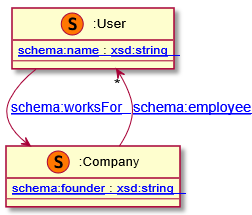 
Try it: https://goo.gl/eMNiyR
Exercise
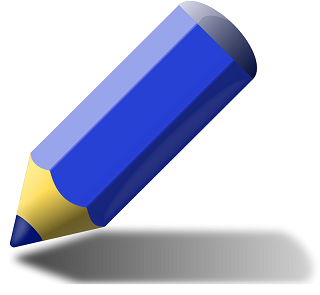 Define a Schema for the following domain model
:hasCourse
:University
:Course
schema:name xsd:string
schema:name xsd:string
:university
:empoloyee
:teaches
:isEnroledIn
:hasStudent
:Teacher
:Student
rdf:type    [schema:Person]
rdf:type    [schema:Person]
schema:name xsd:string
schema:name xsd:string
schema:mbox IRI
:hasFriend
IRI ranges
uri:~ represents the set of all URIs that start with stem uri
prefix codes: <http://example.codes/>

:User {
  :status [ codes:~ ]
}
prefix codes: <http://example.codes/>
prefix other: <http://other.codes/>

:x1 :status codes:resolved .

:x2 :status other:done .

:x3 :status <http://example.codes/pending> .

Try it: https://goo.gl/EC521J
IRI Range exclusions
The operator - excludes IRIs or IRI ranges from an IRI range
prefix codes: <http://example.codes/>

:User {
  :status [
      codes:~ - codes:deleted 
  ]
}
:x1 :status codes:resolved .

:x2 :status other:done.

:x3 :status <http://example.codes/pending> .

:x4 :status codes:deleted .


Try it: https://goo.gl/pU8u4b
Nested shapes
Syntax simplification to avoid defining two shapes
Internally, the inner shape is identified using a blank node
:User {
  schema:name     xsd:string ;
  schema:worksFor {
    a [ schema:Company ]
  }
}
User {
  schema:name     xsd:string ;
  schema:worksFor _:1 
}

_:1 a [ schema:Company ] .
≡
:alice schema:name     "Alice" ;
       schema:worksFor :OurCompany .

:OurCompany a schema:Company .
Try it (RDFShape): https://goo.gl/2Eoehi
Labeled constraints
$label <constraint> associates a constraint to a label
It can later be used as &label
:User {
 $:name ( schema:name .
        | schema:givenName . ;
          schema:familyName .
        ) ;
 schema:email IRI
}
:Employee {
  &:name ;
  :employeeId .
}
:Employee {
  ( schema:name .
  | schema:givenName . ;
    schema:familyName .) ;
  :employeeId .
}
Inverse triple constraints
^ reverses the order of the triple constraint
:User {
 schema:name     xsd:string ;
 schema:worksFor @:Company 
}

:Company {
 a       [schema:Company] ;
 ^schema:worksFor @:User+
}
:alice schema:name "Alice";
       schema:worksFor :OurCompany .

:bob schema:name "Bob" ;
     schema:worksFor :OurCompany .

:OurCompany a schema:Company .
Try it (RDFShape): https://goo.gl/9FbHi3
Allowing other triples
Triple constraints limit all triples with a given predicate to match one of the constraints 
This is called closing a property
Example:
:OurCompany a org:Organization, 
              schema:Organization .

:OurUniversity a org:Organization,
                 schema:Organization,
                 schema:CollegeOrUniversity .
<Company> { 
 a [ schema:Organization ] ;
 a [ org:Organization ] 
}

Sometimes we would like to permit other triples (open the property)
Allowing other triples
EXTRA <listOfProperties> declares that a list of properties can contain extra values
<Company> EXTRA a { 
 a [ schema:Organization ] ;
 a [ org:Organization ] 
}
:OurCompany a org:Organization, 
              schema:Organization .

:OurUniversity a org:Organization,
                 schema:Organization,
                 schema:CollegeOrUniversity .
Try it: https://goo.gl/MxZVts
Closed Shapes
CLOSED can be used to limit the appearance of any predicate not mentioned in the shape expression
If not specified, shapes are open by default
<User> CLOSED {
 schema:name IRI;
 schema:knows @<User>* 
}
<User> {
 schema:name IRI;
 schema:knows @<User>* 
}
:alice schema:name "Alice" ;
       schema:knows :bob .
 
:bob schema:name "Bob" ;
     schema:knows :alice .
 
:dave schema:name "Dave" ;
      schema:knows :emily ;
      :link2virus <virus> .

:emily schema:name "Emily" ;
       schema:knows :dave .
With closed, only :alice and :bob match <User>
By default open, so all match <User>
Node constraints
Constraints on the focus node
<User> IRI { 
  schema:name xsd:string ; 
  schema:worksFor IRI 
}
:alice schema:name "Alice";
  :worksFor :OurCompany .
  
_:1 schema:name "Unknown";
  :worksFor :OurCompany .

Composing Shape Expressions
It is possible to use AND , OR and NOT to compose shapes
:User {
 schema:name     xsd:string ;
 schema:worksFor IRI AND @:Company ?;
 schema:follows  IRI OR BNode *
}

:Company {
 schema:founder  IRI ?;
 schema:employee IRI {1,100}
}
:alice      schema:name     "Alice";
            schema:follows  :bob;
            schema:worksFor :OurCompany .

:bob        schema:name     "Robert" ;
            schema:worksFor [ 
             schema:Founder "Frank" ;
             schema:employee :carol ;
            ] .

:carol      schema:name     "Carol" ;
            schema:follows  [ 
             schema:name "Emily" ;
            ] .

:OurCompany schema:founder  :dave ;
            schema:employee :alice, :bob .

Try it: https://goo.gl/auLBiu
Implicit AND
AND can be omitted between a node constraint and a shape
:User {
  schema:name xsd:string ;
  schema:worksFor IRI AND @:Company
}
:User {
  schema:name xsd:string ;
  schema:worksFor IRI @:Company
}
Conjunction of Shape Expressions
AND can be used to define conjunction on Shape Expressions
<User> { schema:name xsd:string ; 
         schema:worksFor IRI 
       } 
       AND { 
         schema:worksFor @<Company> 
       }
Conjunctions are the default operator in SHACL
Using AND to extend shapes
AND can be used as a basic form of inheritance
:Person {
 a                    [ schema:Person ] ;
 schema:name          xsd:string  ;
}

:User @:Person AND {
 schema:name          MaxLength 20 ;
 schema:email         IRI
}

:Student @:User AND {
 :course              IRI *;
}
:alice a            schema:Person ;      
       schema:name  "Alice" .

:bob schema:name    "Robert"; 
     schema:email   <bob@example.org> .  

:carol a            schema:Person;       
       schema:name  "Carol" ;
       schema:email <carol@example.org> .

:dave  a    schema:Person; 
       schema:name  "Carol" ;
       schema:email <carol@example.org>;
       :course      :algebra .
Disjunction of Shape Expressions
OR can be used to define disjunction of Shape Expressions
:User { schema:name xsd:string }
   OR { schema:givenName xsd:string ;
        schema:familyName xsd:string
      }
Inclusive-or
:User { schema:name xsd:string 
      | schema:givenName xsd:string ;
        schema:familyName xsd:string
      }
Exclusive-or
Disjunction of datatypes
:Product {
 rdfs:label         xsd:string OR rdf:langString;
 schema:releaseDate xsd:date OR xsd:gYear OR
                    [ "unknown-past" "unknown-future" ]
}
:p1 a :Product ;                           #Passes as a :Product
    rdfs:label "Laptop";
    schema:releaseDate "1990"^^xsd:gYear .

:p2 a :Product ;                           #Passes as a :Product
    rdfs:label "Car"@en ;
    schema:releaseDate "unknown-future" .

:p3 a :Product ;                           #Fails as a :Product
    rdfs:label :House ;
    schema:releaseDate "2020"^^xsd:integer .
Exercise
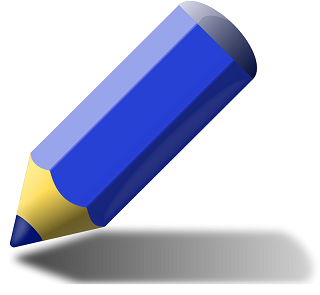 Emulate recursive property paths in ShEx
A node conforms to :Person if it has rdf:type schema:Person or if it has a type that is a rdfs:subClassOf some type that has rdf:type schema:Person
:alice     a schema:Person .               #Passes as :Person

:bob       a :Teacher .                    #Passes as :Person

:carol     a :Assistant .                  #Passes as :Person

:Teacher   rdfs:subClassOf schema:Person .
:Assistant rdfs:subClassOf :Teacher .
Negation
NOT s creates a new shape expression from a shape s. 
Nodes conform to NOT s when they do not conform to s.
:alice schema:givenName  "Alice" ;  
       schema:familyName "Cooper" .

:bob   schema:name       "Robert" . 

:carol schema:givenName  "Carol" ;  
       schema:name       "Carol" .
:NoName Not {
  schema:name .
}


Try it: https://goo.gl/GMvXy7
IF-THEN pattern
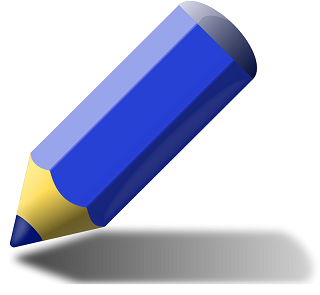 All products must have a schema:productID and if a product has type schema:Vehicle, then it must have the properties schema:vehicleEngine and schema:fuelType.
:kitt schema:productID "C21";     # Passes as :Product
      a schema:Vehicle;
      schema:vehicleEngine :x42 ;
      schema:fuelType :electric .

:bad  schema:productID "C22";     # Fails as :Product
      a schema:Vehicle;
      schema:fuelType :electric .

:c23  schema:productID "C23" ;    # Passes as :Product
      a schema:Computer .
IF-THEN-ELSE pattern
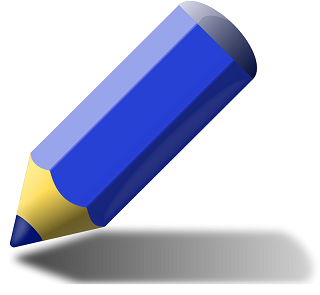 If a product has type schema:Vehicle, then it must have the properties schema:vehicleEngine and schema:fuelType, otherwise, it must have the property schema:category with a xsd:string value.
:kitt a schema:Vehicle;           # Passes as :Product
      schema:vehicleEngine :x42 ;
      schema:fuelType :electric .

:c23  a schema:Computer ;         # Passes as :Product
      schema:category "Laptop" .

:bad1 a schema:Vehicle;           # Fails as :Product
      schema:fuelType :electric .

:bad2 a schema:Computer .         # Fails as :Product
Cyclic dependencies with negation
One problem of combining NOT and recursion is the possibility of declaring ill-defined shapes
:Barber {               # Violates the negation requirement
 :shaves     @:Person
} AND NOT {
 :shaves     @:Barber
}

:Person {
 schema:name xsd:string
}
:albert :shaves :dave .        # Passes as a :Barber

:bob schema:name "Robert" ;    # Passes as a :Person
     :shaves :bob .            # Passes :Barber?

:dave schema:name "Dave" .     # Passes as a :Person
Restriction on cyclic dependencies and negation
Requirement to avoid ill formed data models: 
Whenever a shape refers to itself either directly or indirectly, the chain of references cannot traverse an occurrence of the negation operation NOT.
:Barber
:Barber shape is rejected
:shaves
NOT :shaves
Semantic Actions
Arbitrary code attached to shapes
Can be used to perform operations with side effects
Independent of any language/technology
Several extension languages: GenX, GenJ (http://shex.io/extensions/)
<Person> {
 schema:name xsd:string,
 schema:birthDate xsd:dateTime
 %js:{ report = _.o; return true; %},
 schema:deathDate xsd:dateTime 
 %js:{ return _[1].triple.o.lex > report.lex; %}
 %sparql:{ 
  ?s schema:birthDate ?bd . FILTER (?o > ?bd) %} 
}
:alice schema:name "Alice" ;
  schema:birthDate "1980-01-23"^^xsd:date ;
  schema:deathDate "2013-01-23"^^xsd:date .
 
:bob schema:name "Robert" ;
  schema:birthDate "2013-08-12"^^xsd:date ;
  schema:deathDate "1990-01-23"^^xsd:date .
Importing schemas
The import statement allows to import schemas
http://example.org/Person.shex
:Person {
   $:name ( schema:name .
          | schema:givenName . ; schema:familyName .
          ) ;
   schema:email .
}
:alice schema:name     "Alice";      
       schema:worksFor :OurCompany .

:OurCompany schema:employee :alice ;
            schema:founder  :bob .

:bob schema:name "Robert" ;
     schema:email <mailto:bob@example.com> .
import <http://example.org/Person.shex>

:Employee {
    &:name ;
    schema:worksFor <CompanyShape>
}

:Company {
    schema:employee @:Employee ;
    schema:founder  @:Person ;
}
Annotations
Annotations are lists (predicate, object) that can be associated to an element
Specific annotations can be defined for special purposes, e.g. forms, UI, etc.
:Person {
 schema:name      xsd:string
  // rdfs:label    "Name" 
  // rdfs:comment  "Name of person" ;

 schema:birthDate xsd:date
   // rdfs:label    "birthDate" 
   // rdfs:comment  "Birth of date" ;
}
Other features
Current ShEx version: 2.0
Some features postponed for next version
Inheritance (extends/abstract)
UNIQUE
Future work & contributions
More info http://shex.io
ShEx currently under active development
Curent work
Improve error messages
Inheritance of shape expressions
If you are interested, you can help
List of issues: https://github.com/shexSpec/shex/issues